City of El MonteDraft Watershed Management Program (WMP)
Ed Suher, P.G.
CASC Engineering and Consulting
October 9, 2014
Draft Watershed Management Program
Permittee: City of El Monte (Individual WMP)

Los Angeles River and San Gabriel River Watersheds

Principle Receiving Waters: Rio Hondo (tributary to Los Angeles River), Legg Lake, and San Gabriel River
Major outfalls and drainage areas
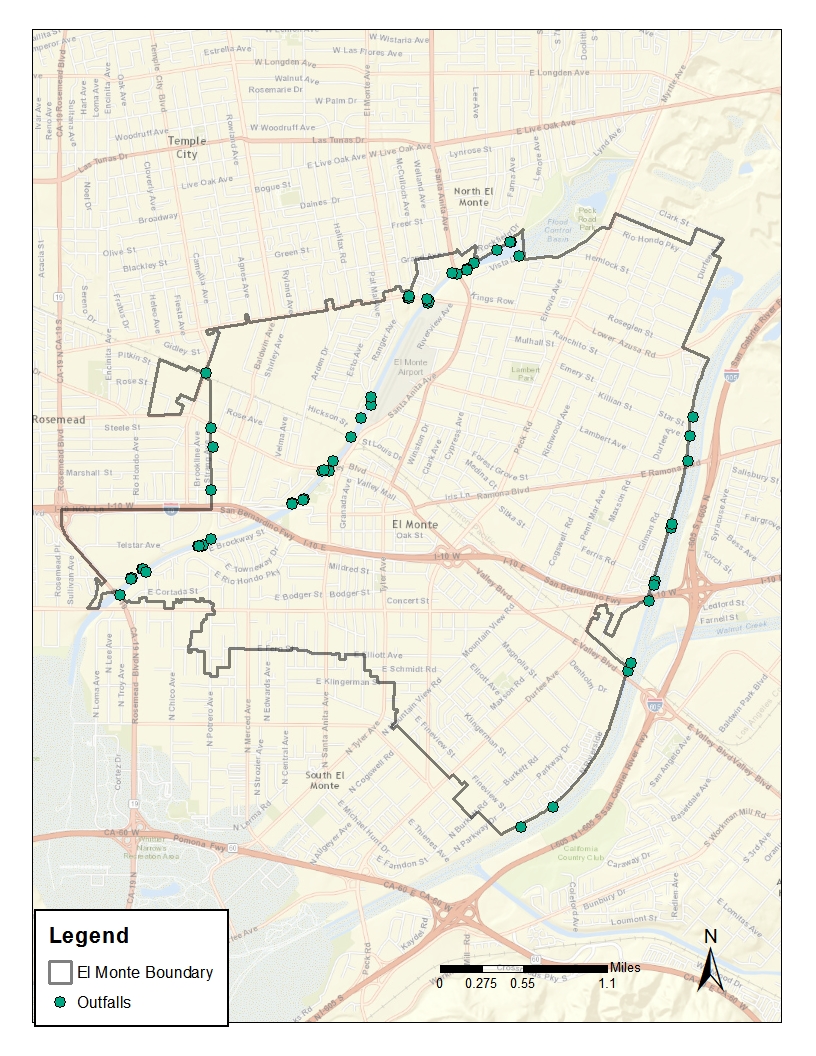 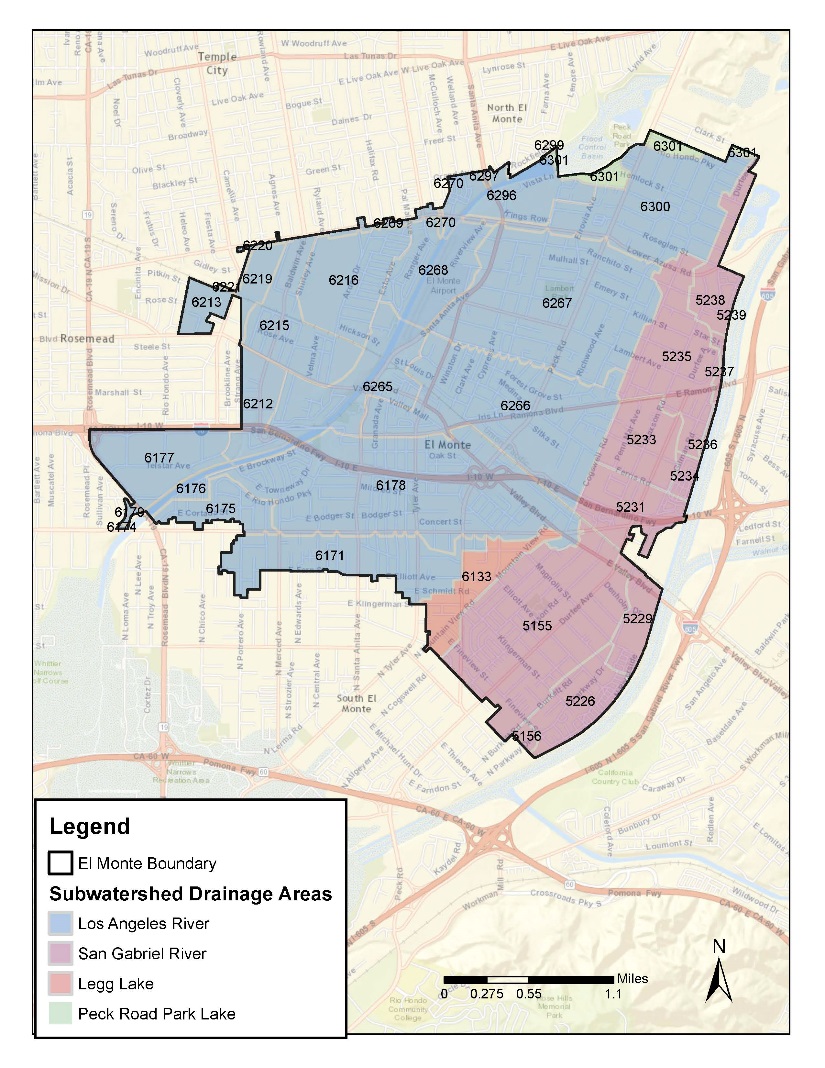 Outfalls, catch basins, and drainage areas
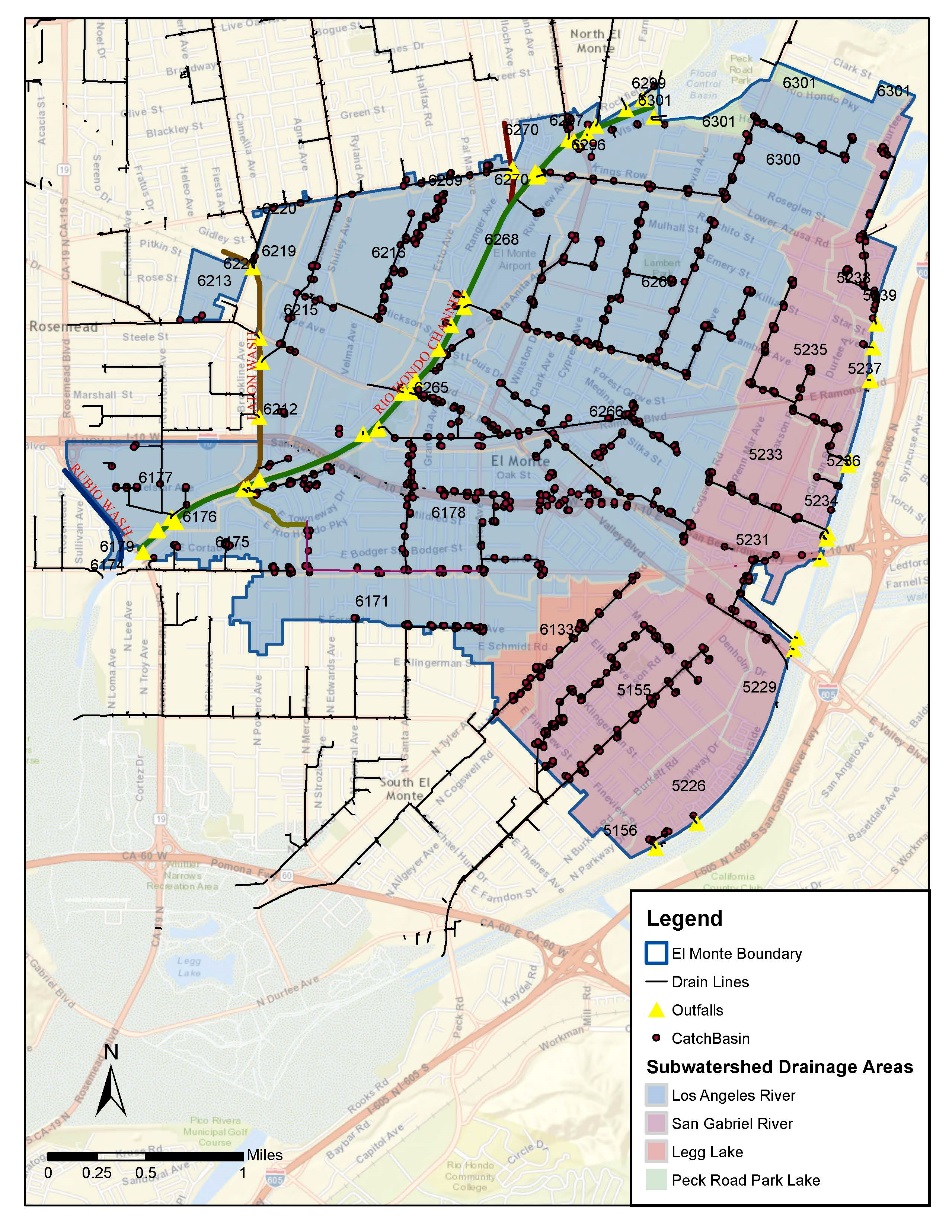 Water Quality Priorities
TMDLs (Category 1)
Pollutant Reduction Strategy
Use modeling and monitoring to target highest concentration areas
Generate maps to guide implementation of BMPs in targeted areas
Install distributed BMPs and/or retrofit existing BMPs
Enhance/modify non-structural BMPs and source controls
Watershed Control Measures
Low Impact Development (LID ) Ordinance adopted June 10, 2014
Green Streets Policy implemented in June 2014
MCMs under review for possible customization
Structural BMPs: Modular Wetland Systems and catch basin retrofits (distributed; targeted for highest pollutant concentration areas )
Non-structural BMPs and source control: eliminate overwatering
Outreach and Stakeholder Input
Heal the Bay (received comments on draft WMP/IMP)
The Public (received comment on draft WMP/IMP)
City Departments (receiving training on WMP elements)
Citizens of El Monte (provided with information on stormwater)
Local organizations, groups, and schools (City is encouraging involvement)
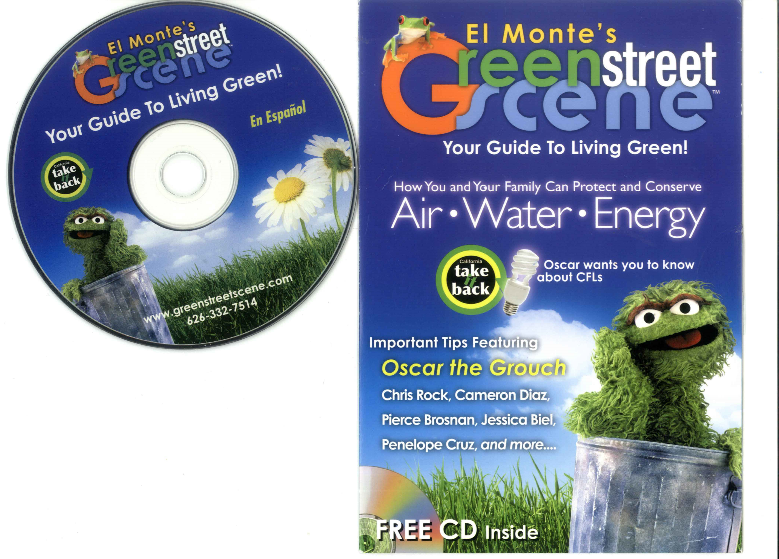 Stormwater improvement projectsLambert Park and Ramona Blvd Improvements
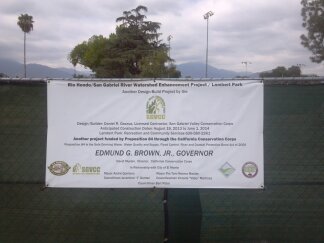 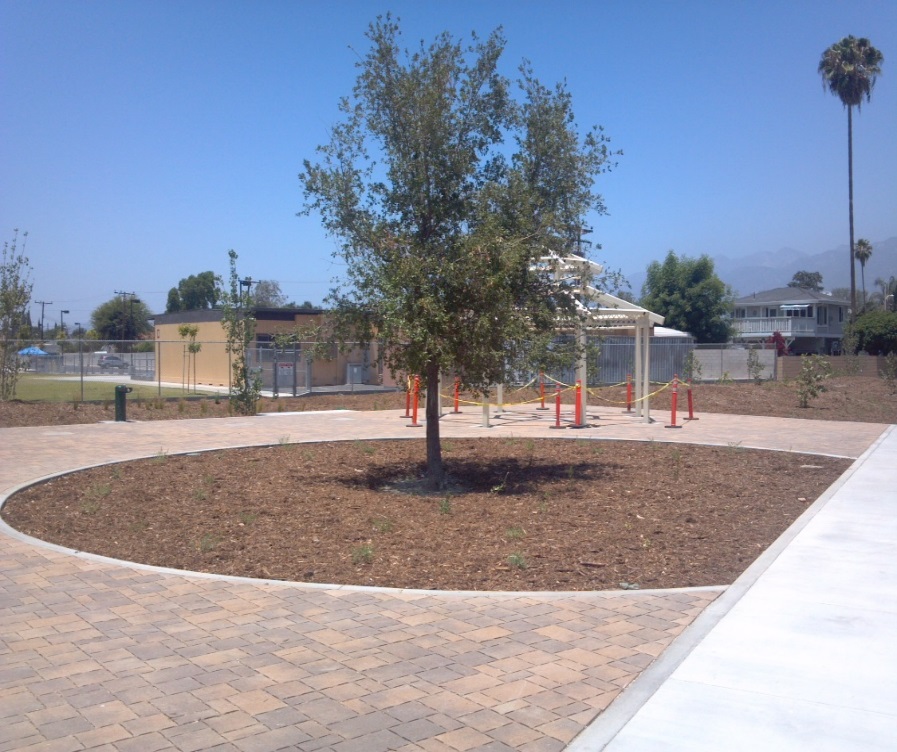 Integrated Monitoring Program (IMP)
Draft IMP determines/characterizes pollutants and predicts concentrations  (through modeling) discharged from MS4, assesses compliance with RWLs and TMDLs, identifies sources of runoff, and uses collected information to improve water quality. 

Establish relationships with surrounding groups to collaboratively monitor Receiving Waters

Develop storm drain , channels, and outfall maps /database (individually)

Perform storm water outfall monitoring (individually)

Perform non-storm water outfall screening and monitoring (individually)

Conduct New Development/Re-development BMP Effectiveness Tracking (individually)

Work with other groups conducting Regional Studies and provide monitoring data to help fill in gaps in watershed data (collaboratively)